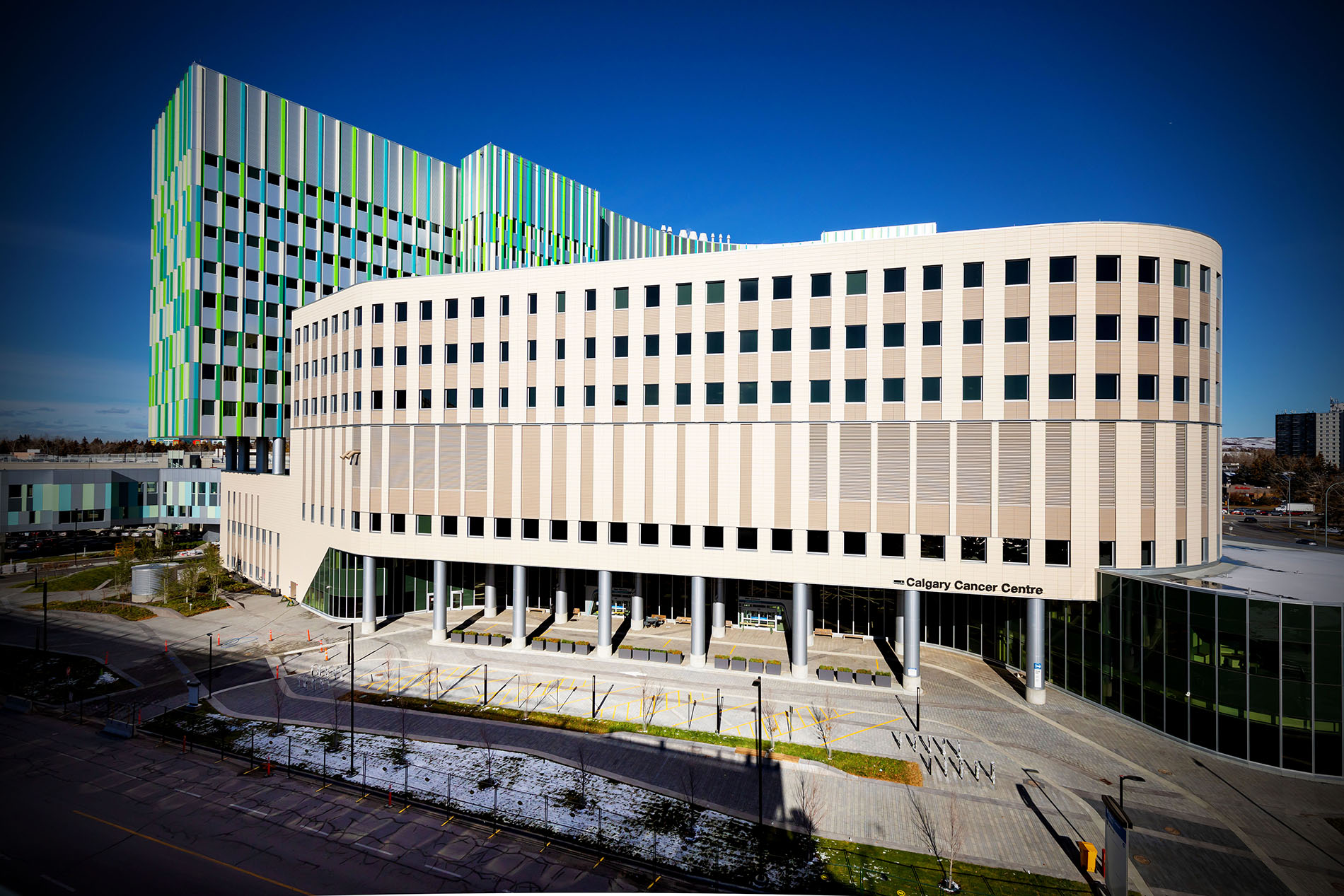 University of CalgaryRadiation OncologyResidency Program
Jordan Stosky MD FRCPC DABR
Radiation Oncology Residency Program Director
jordan.stosky@ahs.ca

Natalie Logie MD FRCPC DABR
Radiation Oncology Associate Residency Program Director
natalie.logie@ahs.ca
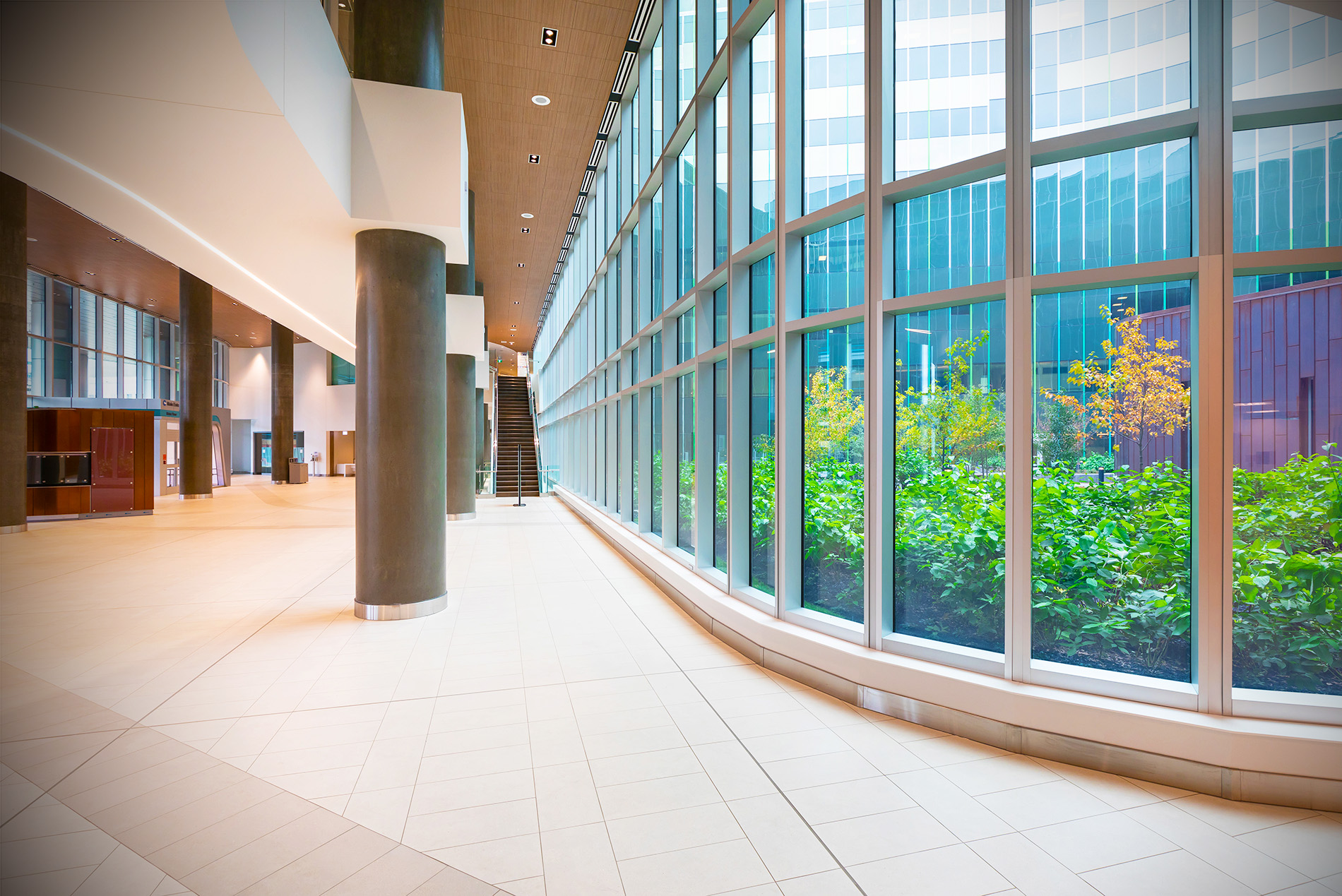 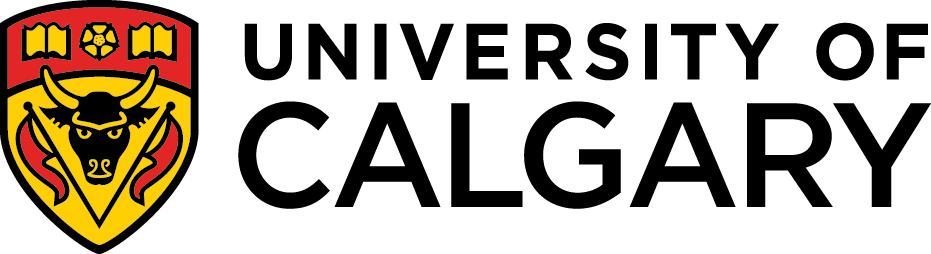 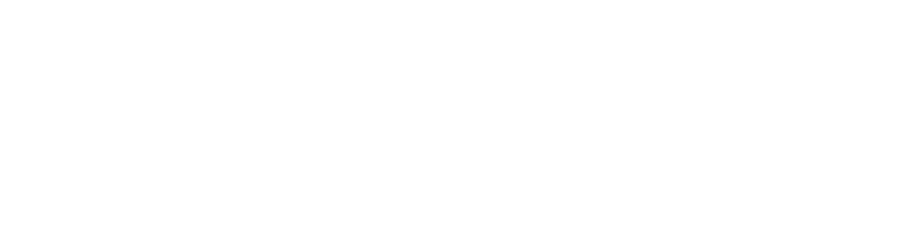 January 30, 2024
[Speaker Notes: Welcome everyone. My name is Shaun Loewen and I’m the program director for the University of Calgary Radiation Oncology Training Program. I’m joined by two our Radiation Oncology residents, Dr. Amanda Khan, Chief Resident in her 3rd year of training, and Dr. Conrad Bayley, a 1st year resident in our program. Today, we’re going to explore what a career in Radiation Oncology looks like.]
Welcome
U of C Radiation Oncology Training Program
Arthur J.E. Child Comprehensive Cancer Centre Update
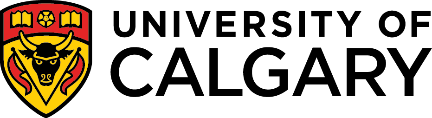 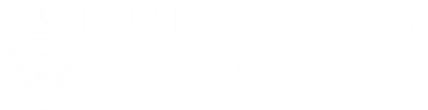 2
[Speaker Notes: The session today will be broken down into 5 sections. We’ll start with an overview of the Speciality of Radiation oncology, then talk specifically our training program in Calgary. Following, we’ll highlight some CaRMS and workforce trends in this specialty and provide you with some information about income and the job market. Then, our two residents will share their perspectives, and we’ll end the session with an opportunity to answer your questions.]
Training Program Highlights
U of C Radiation Oncology Residency Program established in 2002
26 graduates
6 more currently in training
5-year residency training; direct entry via CaRMS Match

100% success rate at Royal College exams
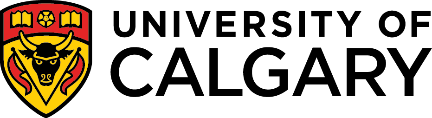 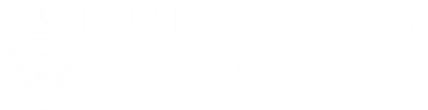 3
Current Residents
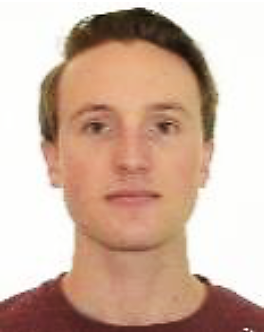 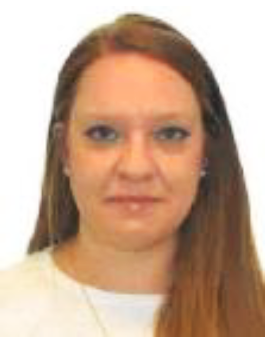 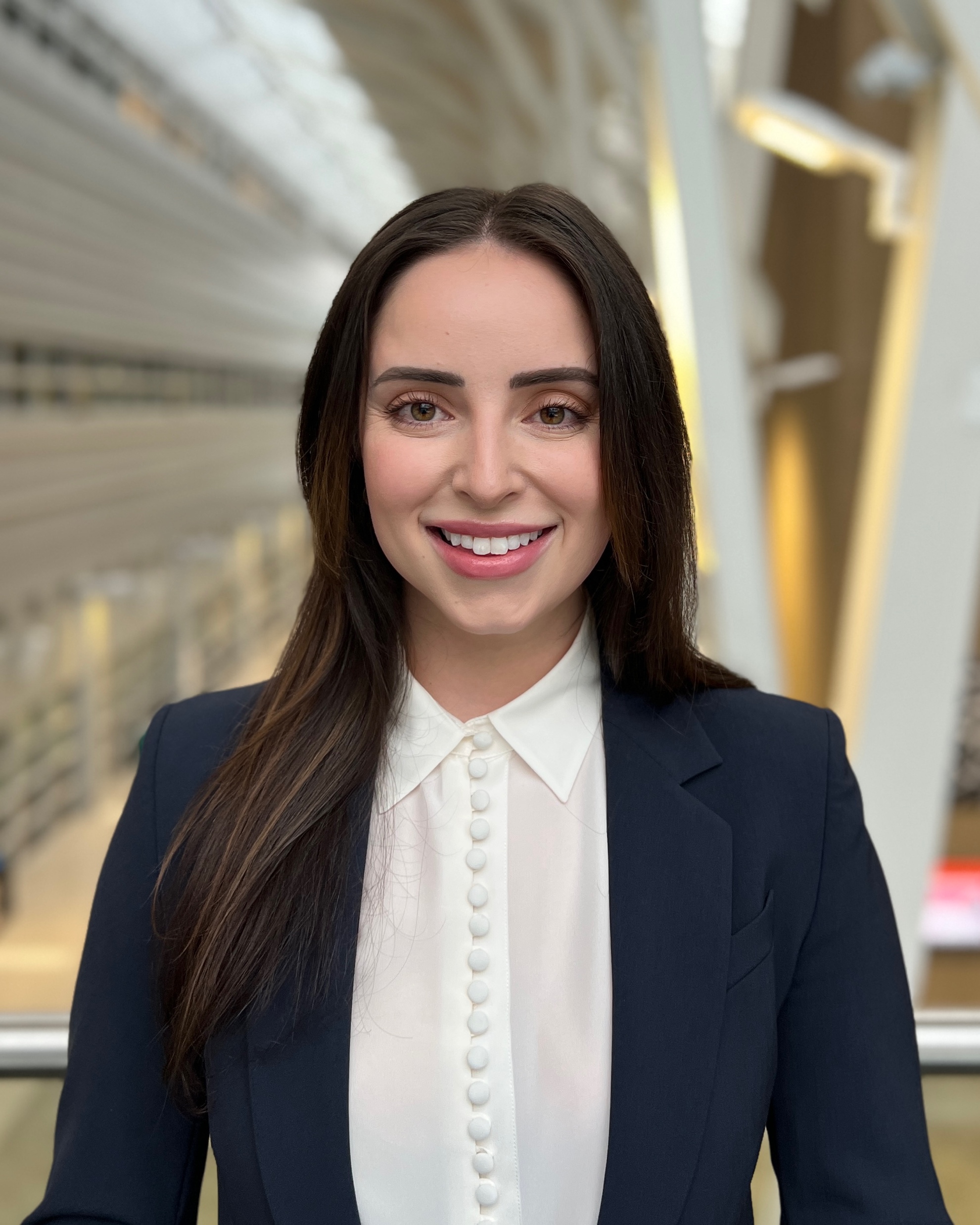 Dr Conrad Bayley
PGY2
Dr Allison Rau
PGY2
Dr Catherine Stewart
PGY1
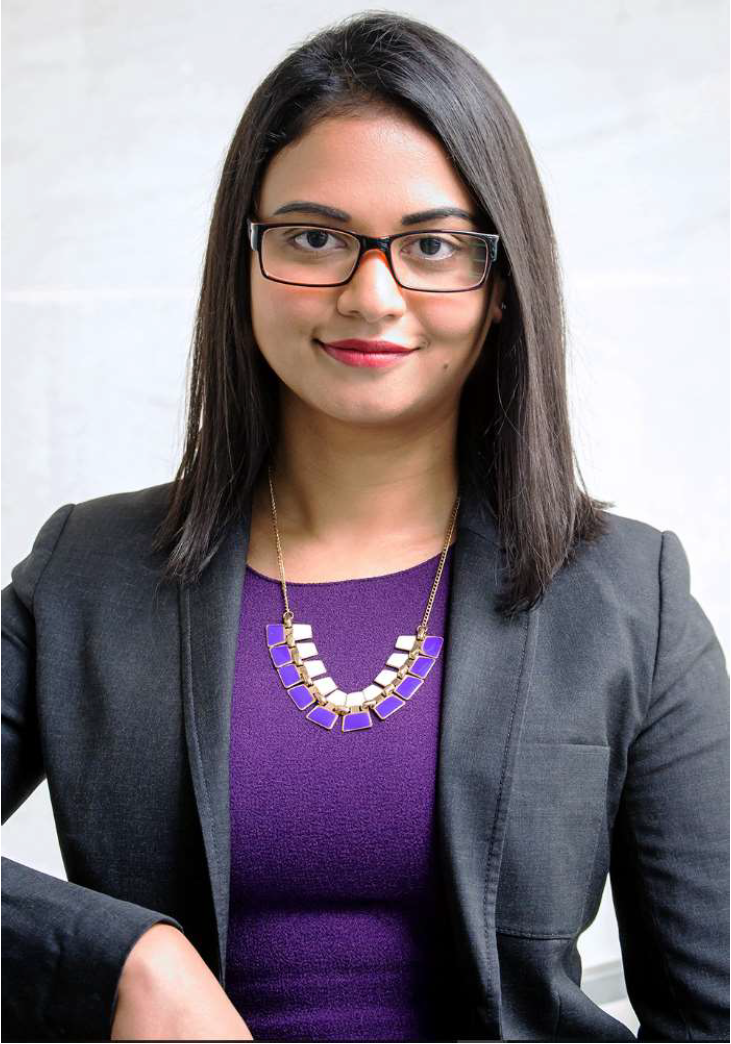 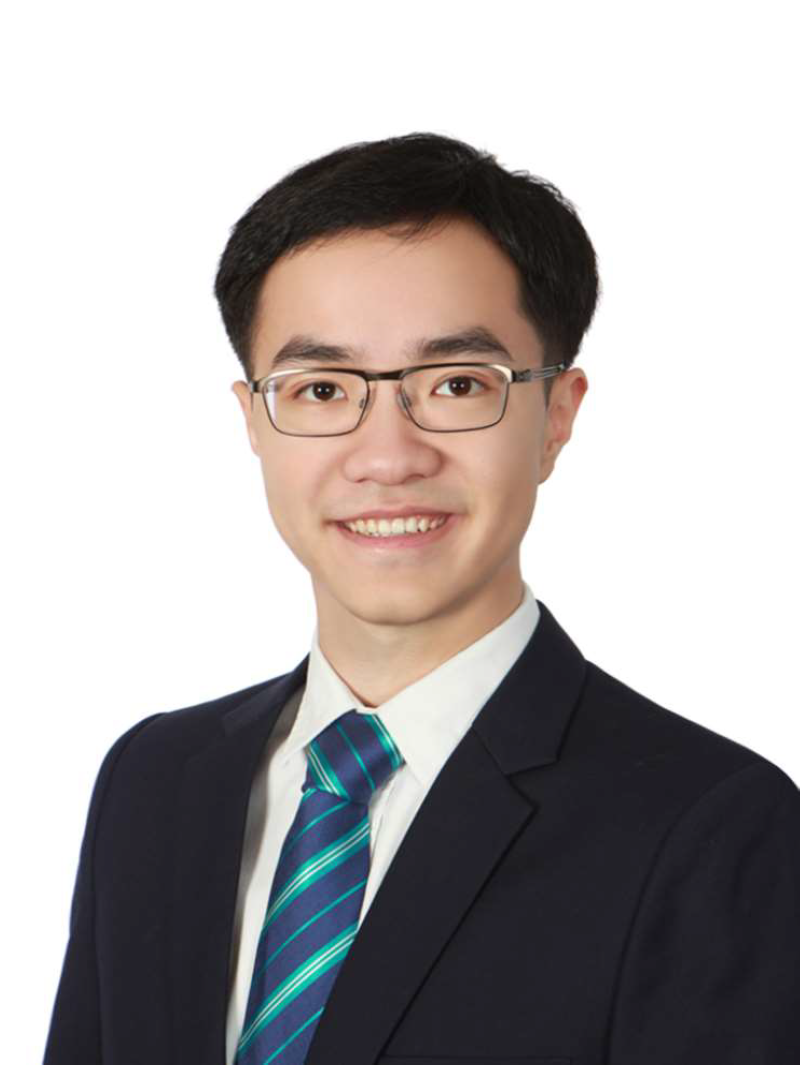 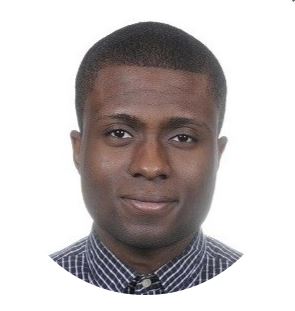 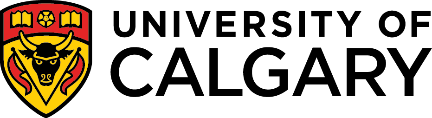 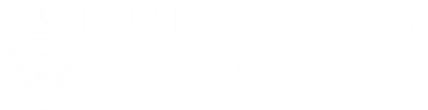 Dr Daniel Davies
PGY3
Dr Amanda Khan 
PGY3
Dr Steven Xu 
PGY4
4
Graduate Employment
Former graduates employed in Alberta (10), Saskatchewan (2), BC (5), Ontario (3), Saudi Arabia (1) and USA (4)
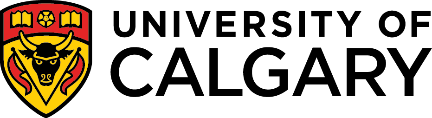 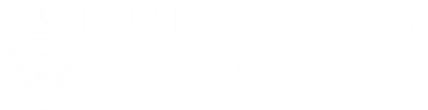 5
Social Activities
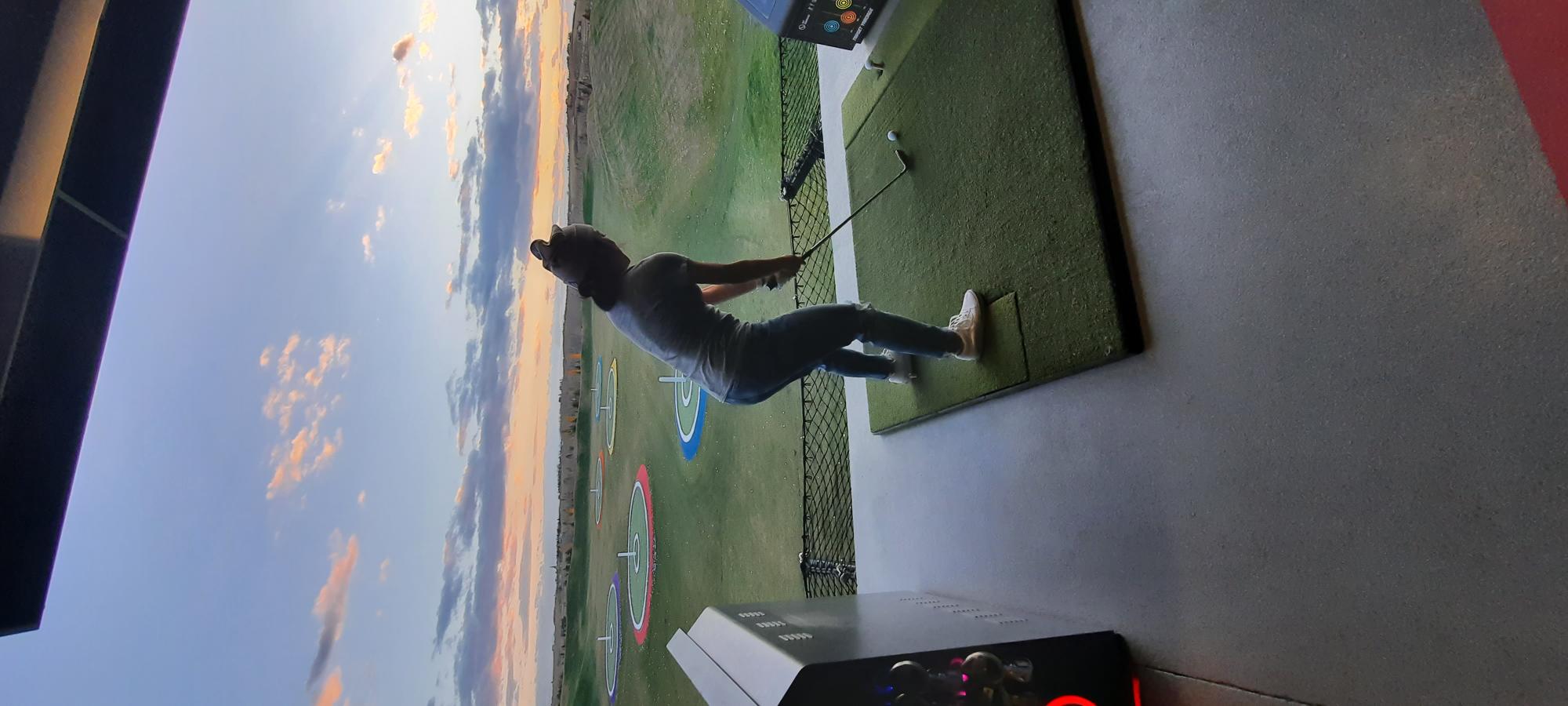 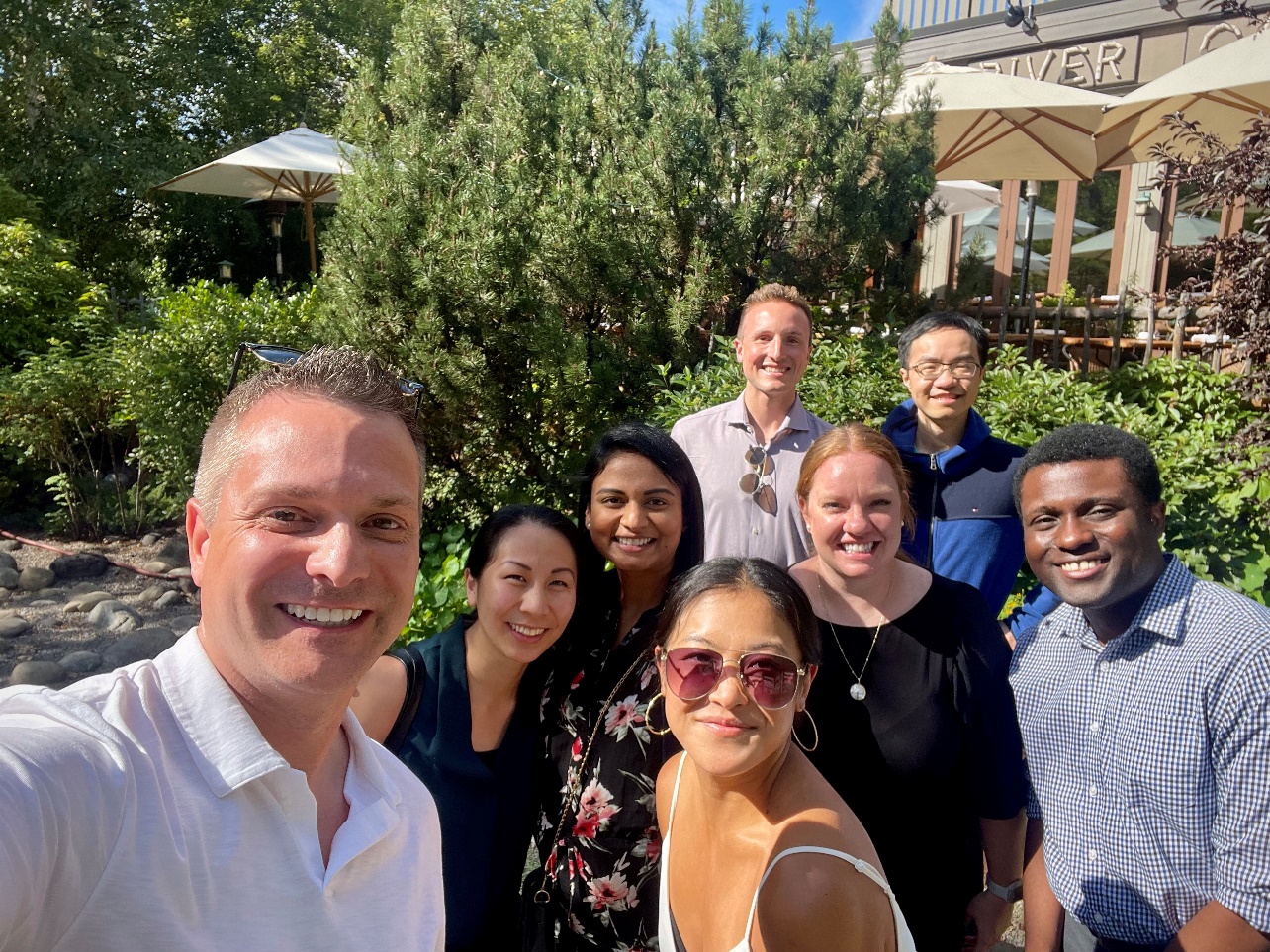 Escape Room
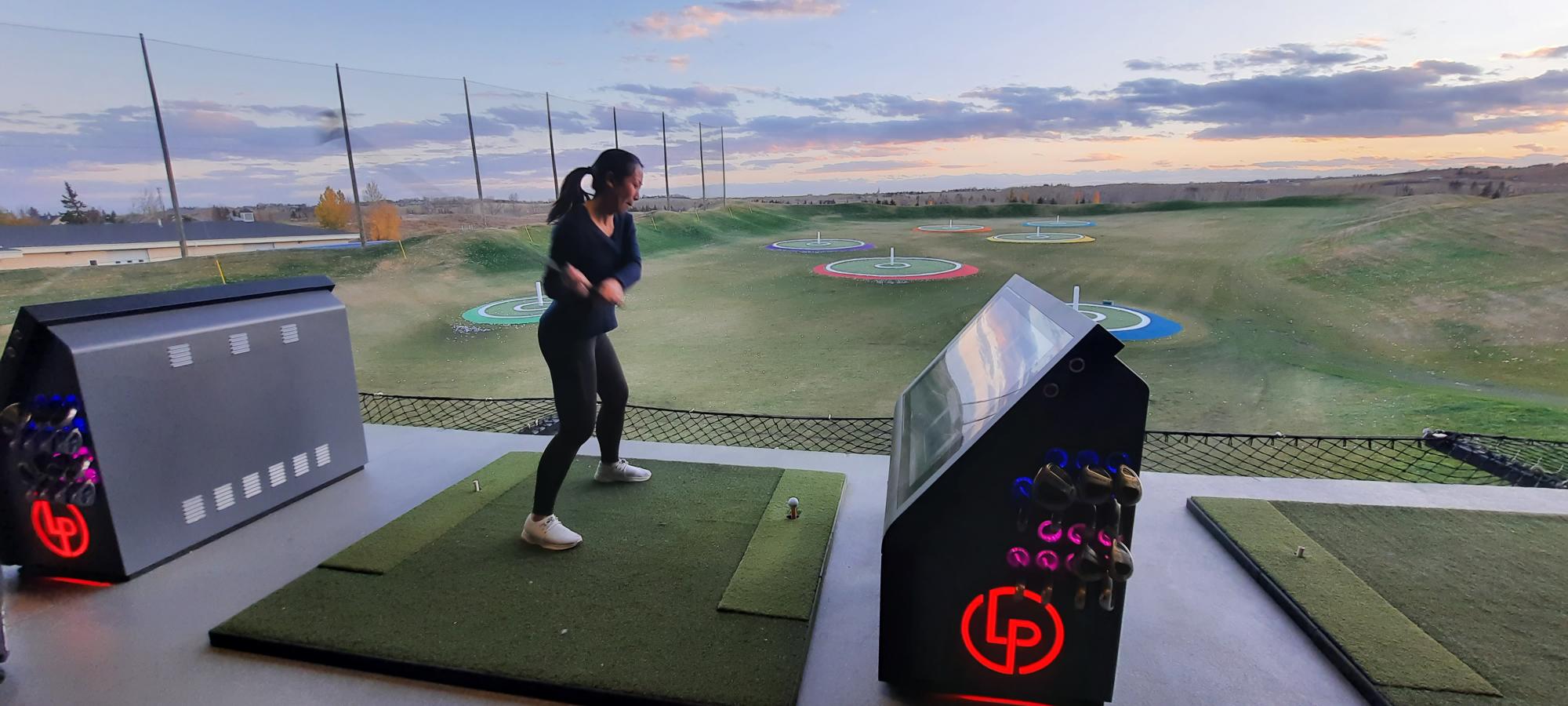 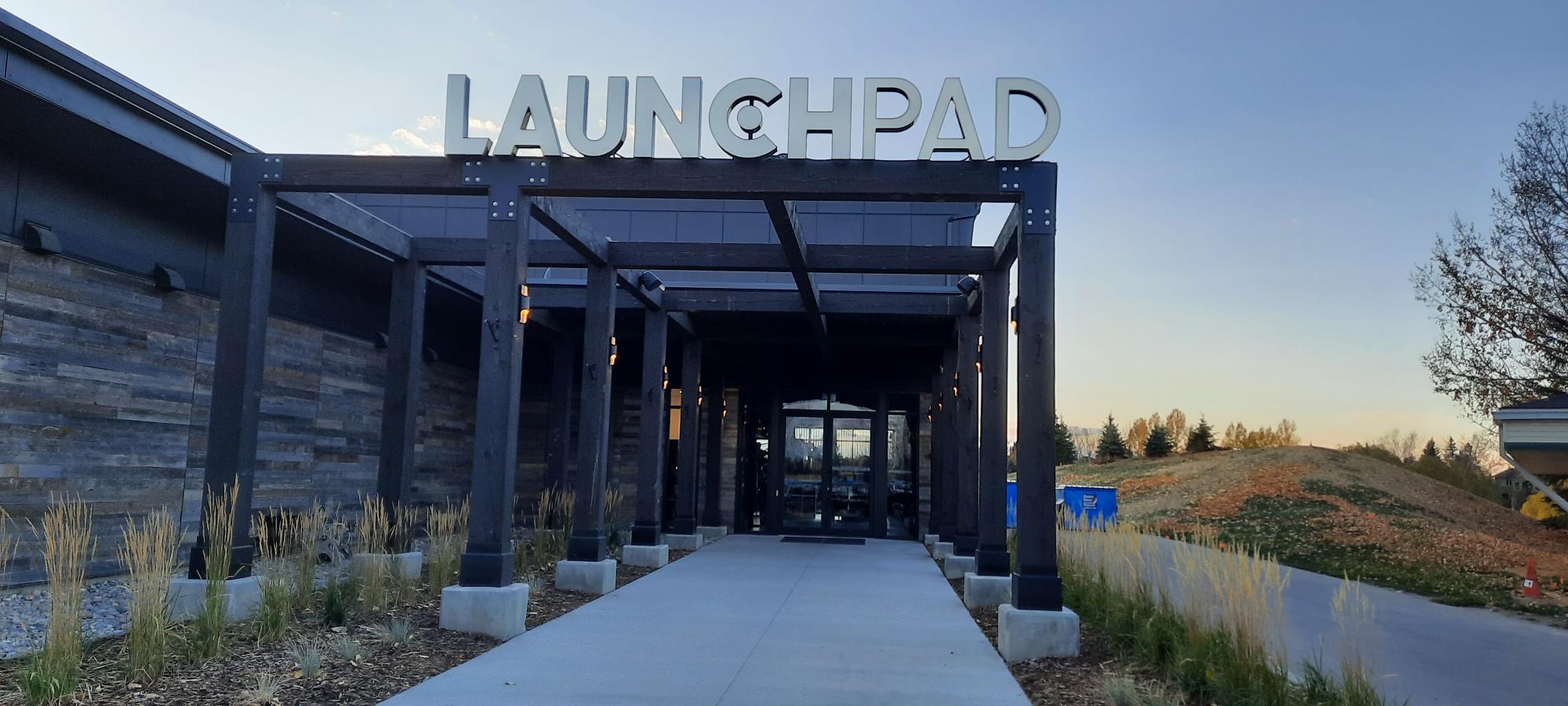 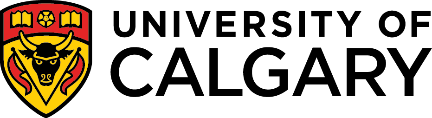 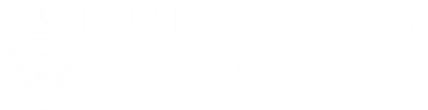 6
Recent Program Initiatives
Competency By Design (CBD) program launched in July 2019
Secured $116,900 over 7 years for CBD program development, simulation-based education development, and infrastructure development
1 of 3 accredited Royal College Area of Focused Competence (AFC) programs in Brachytherapy 
Hosted RO Exam Prep Course in 2019/20 and 2022/23
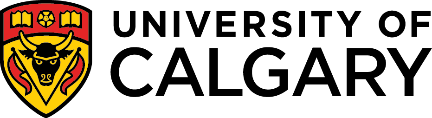 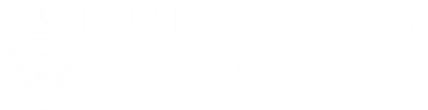 7
EPA Breakdown per Stage
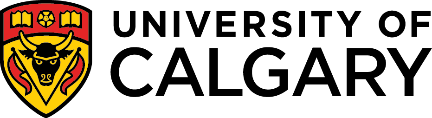 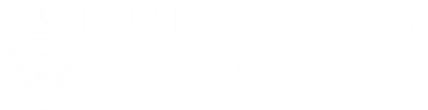 8
Radiation Oncology CBD Roadmap
Final Competency Assessment
Exam in late PGY4/early PGY5
EXAM
ePortfolio multi-faceted assessment
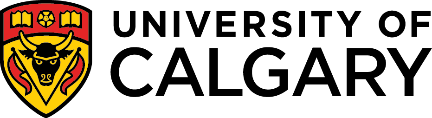 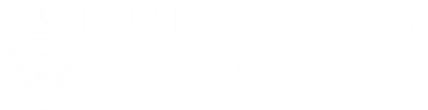 9
Employment Outlook in Alberta
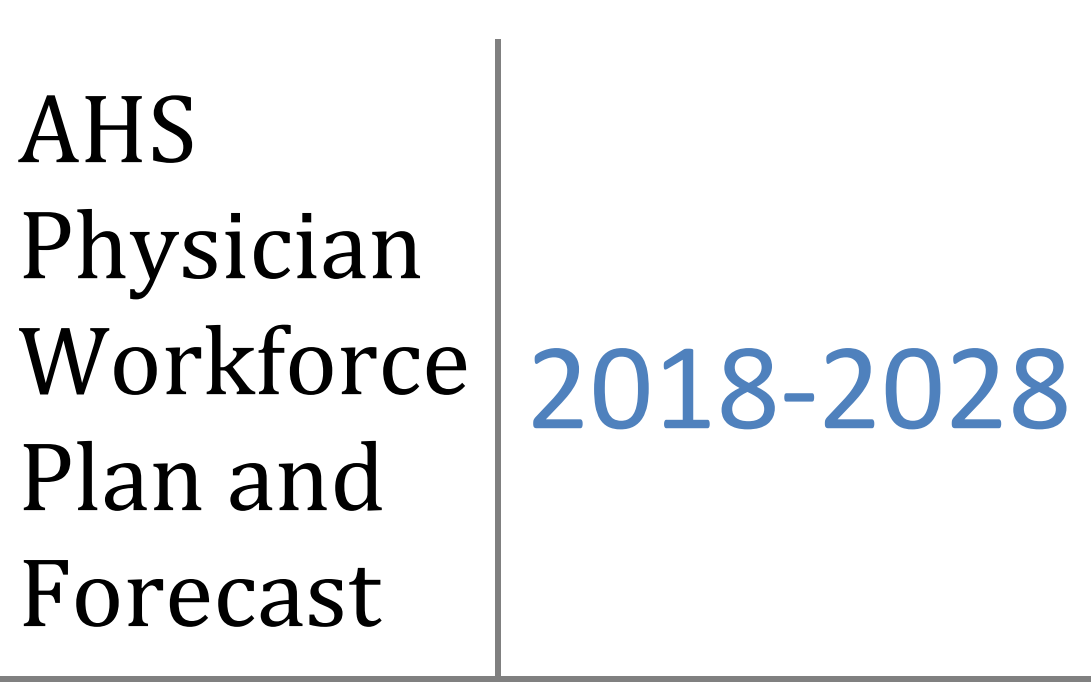 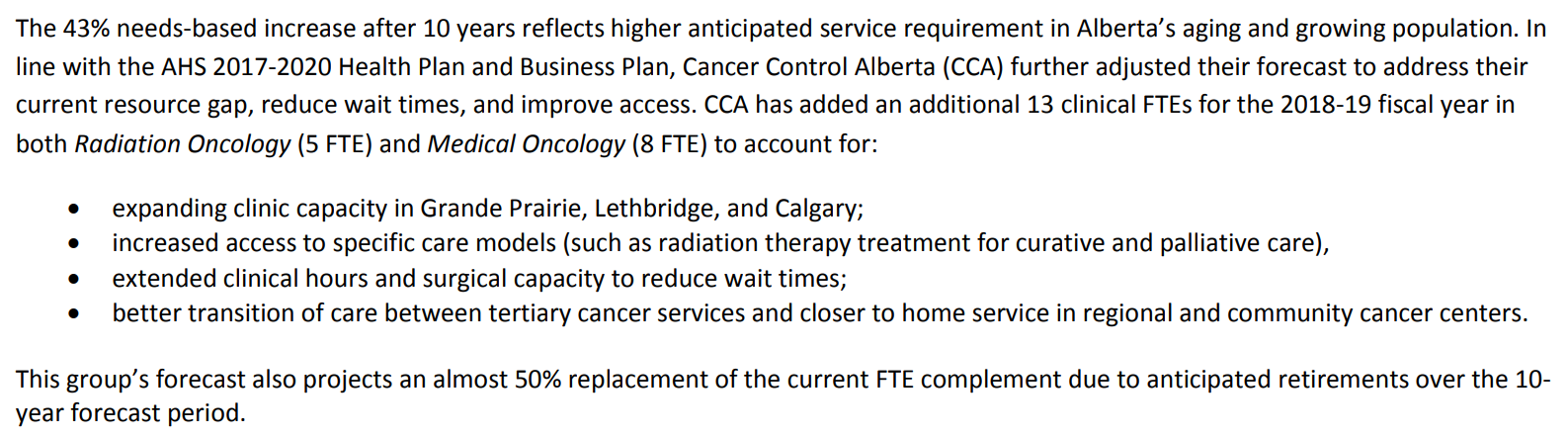 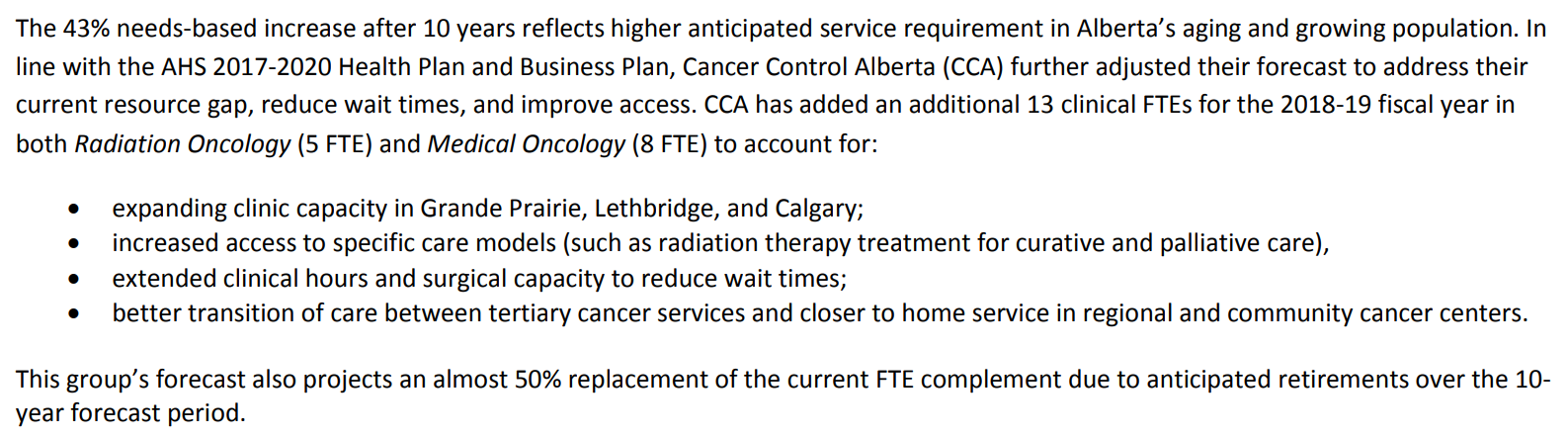 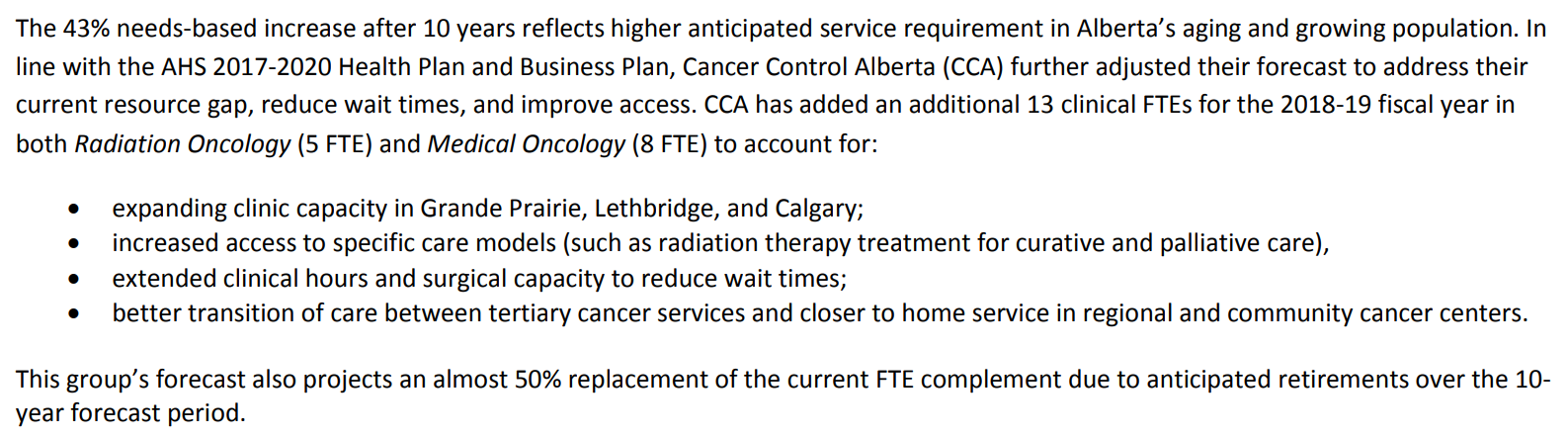 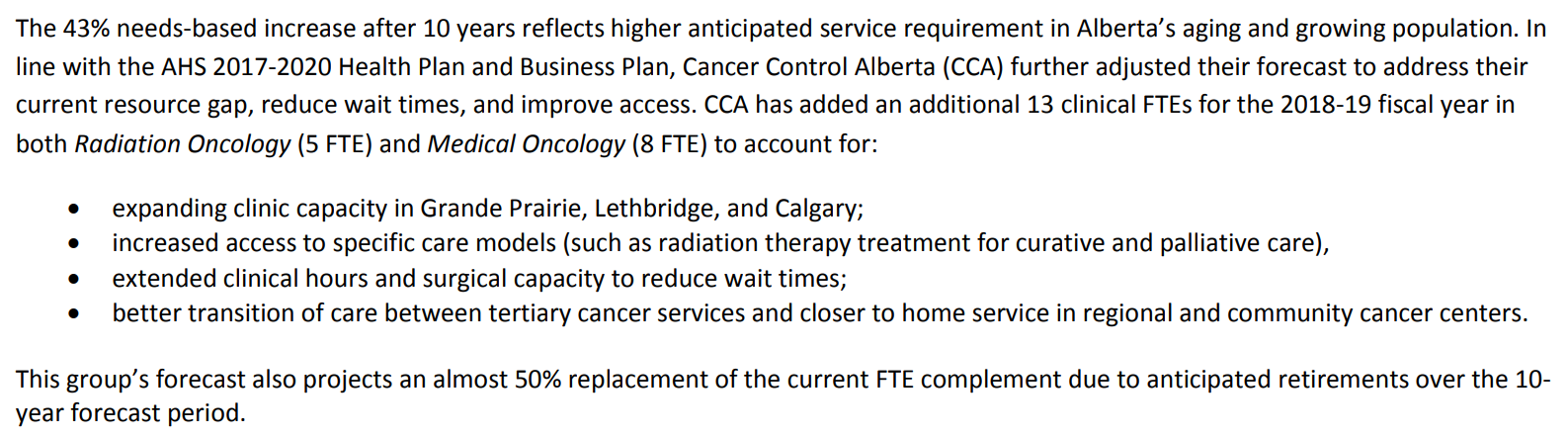 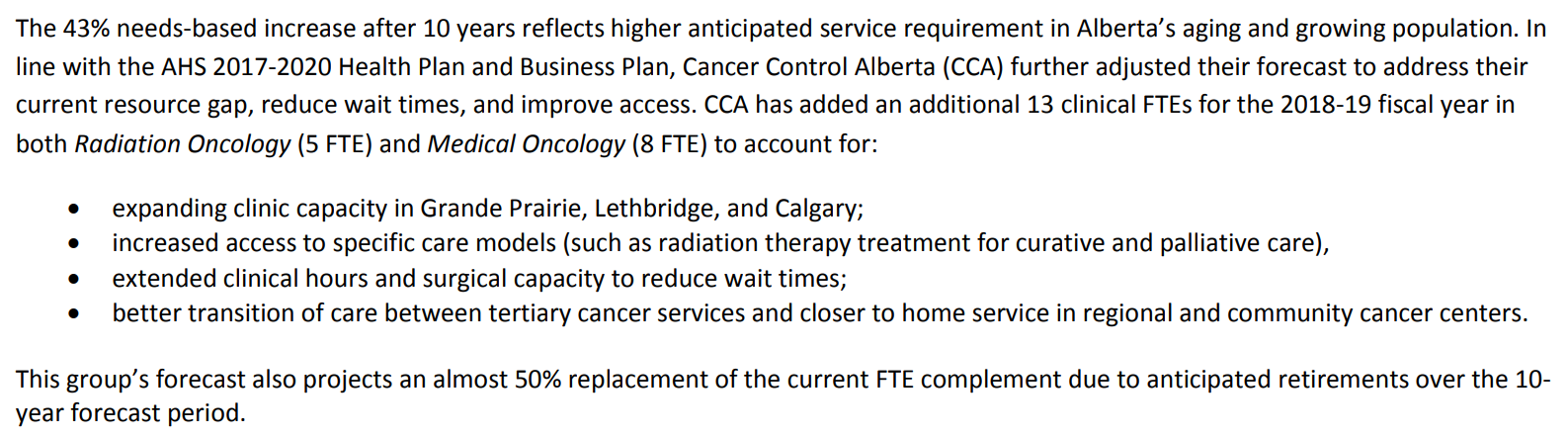 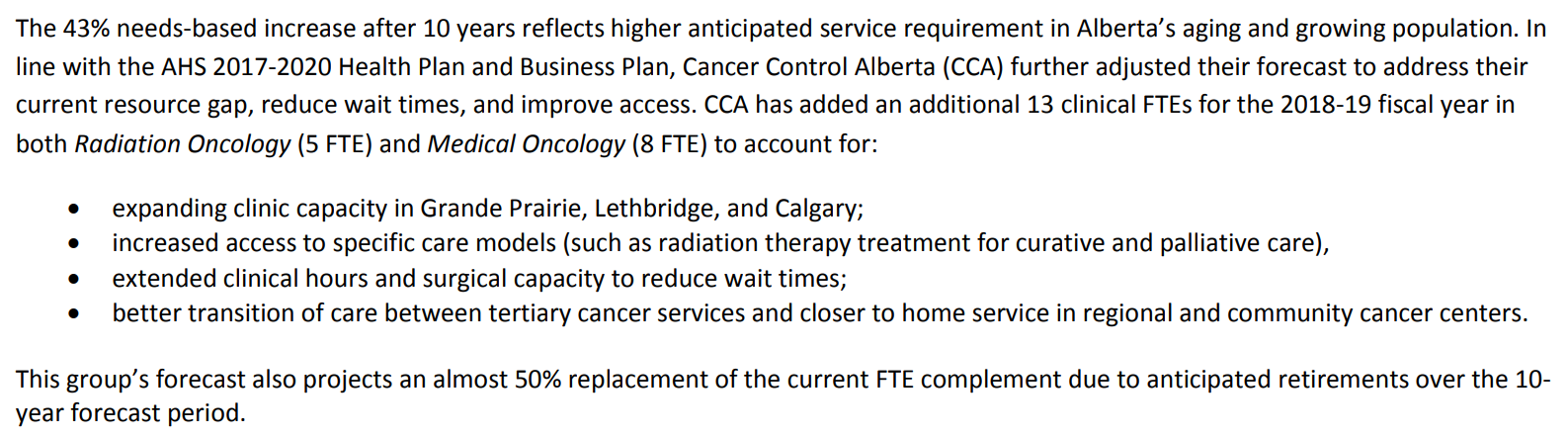 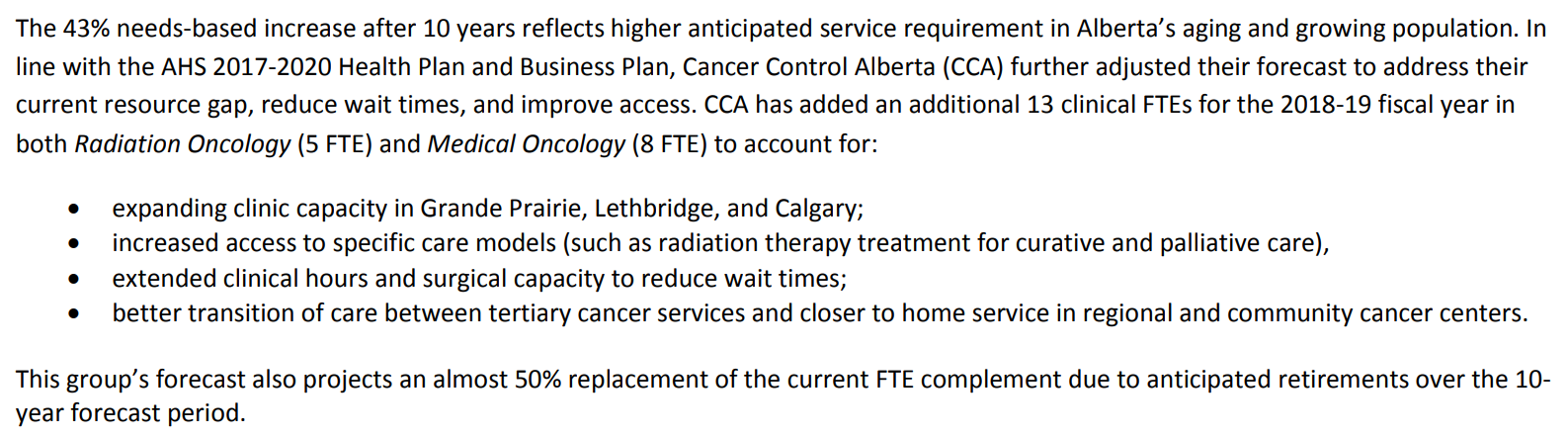 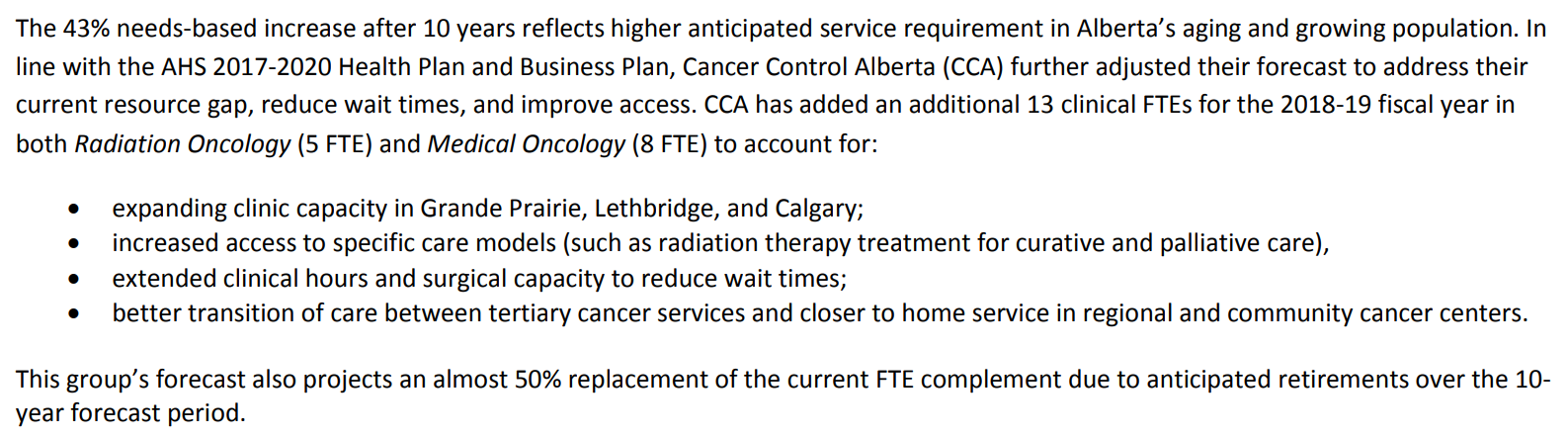 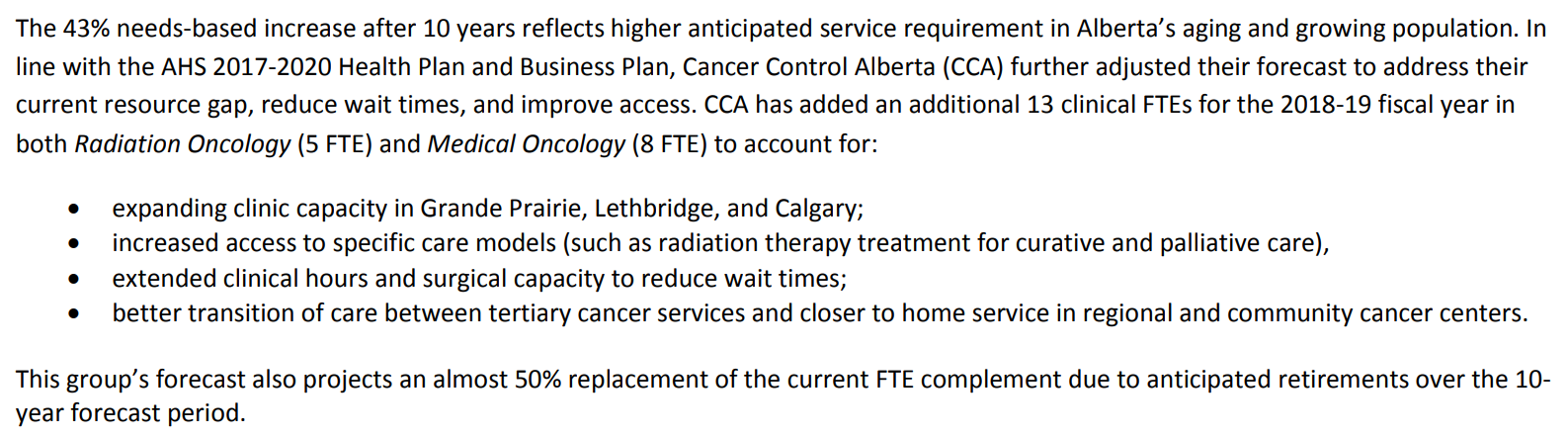 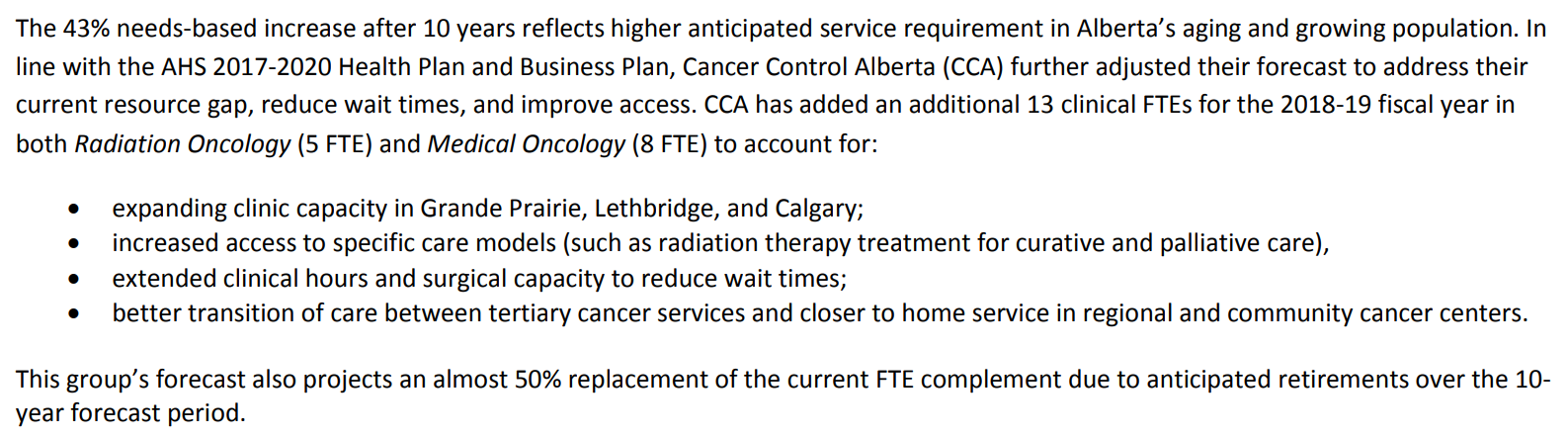 Workforce need is ~3-4 FTE per year for the next few years
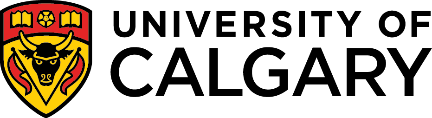 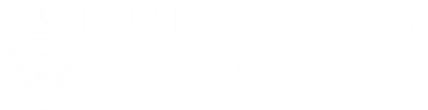 10
Arthur J.E. Child Comprehensive Cancer Centre
Scheduled for open October 2024
Will consolidate 2 training locations into 1 (previously some clinics downtown at Holy Cross site)
Two MR-LINACS
New MR-Simulator
New PET-CT Simulator
Two MR-Guided brachytherapy suites
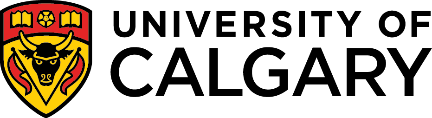 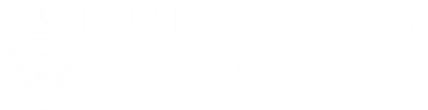 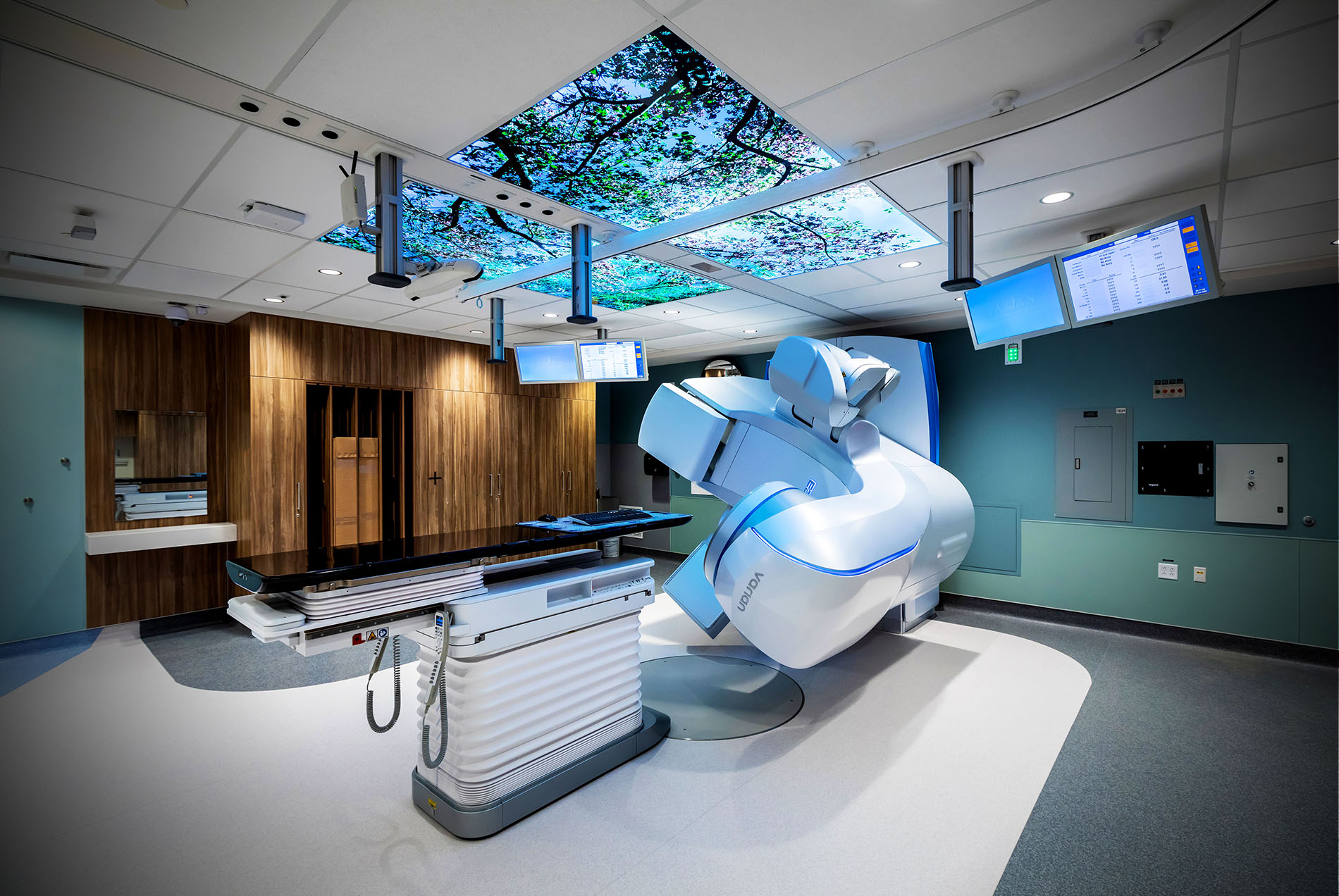 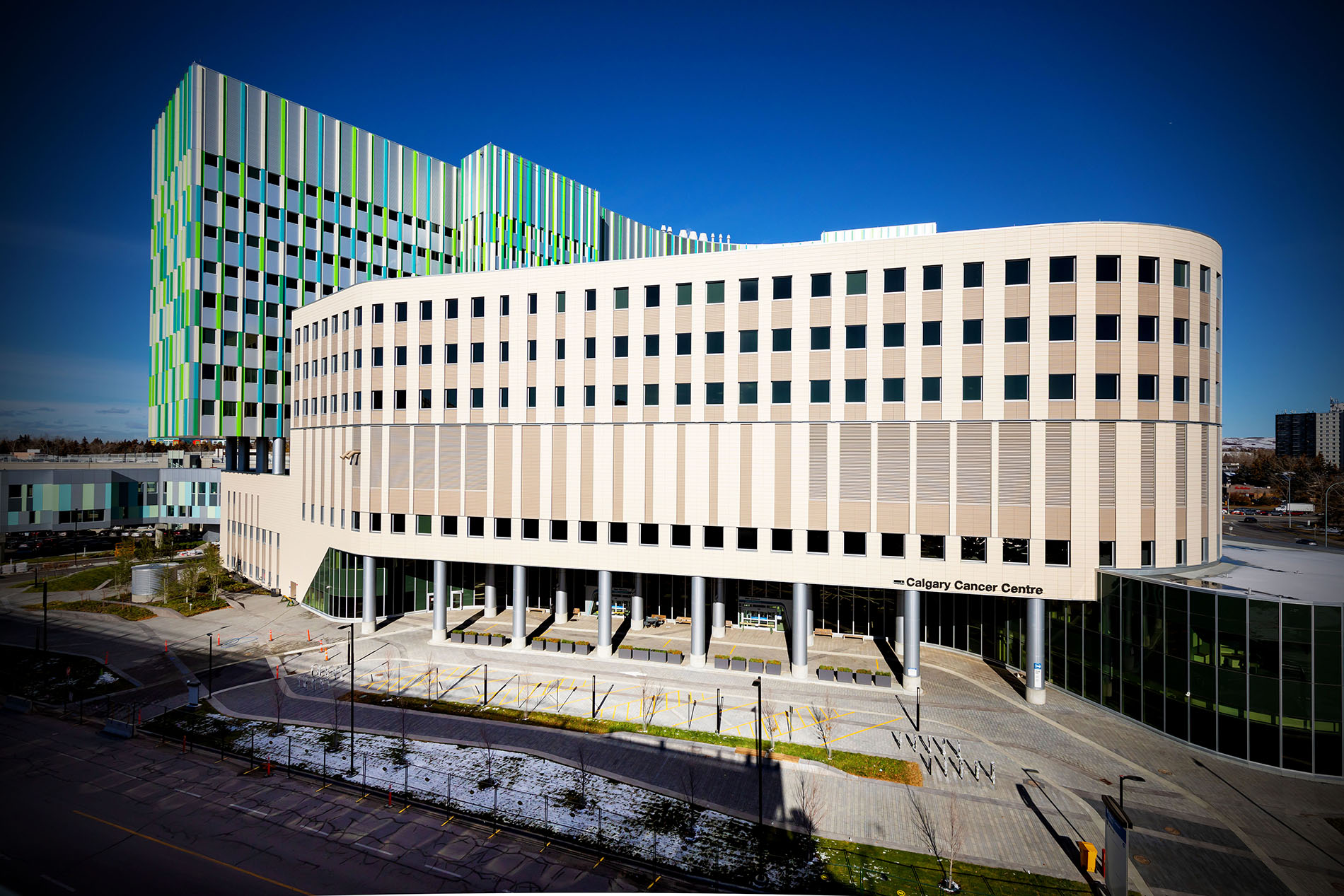 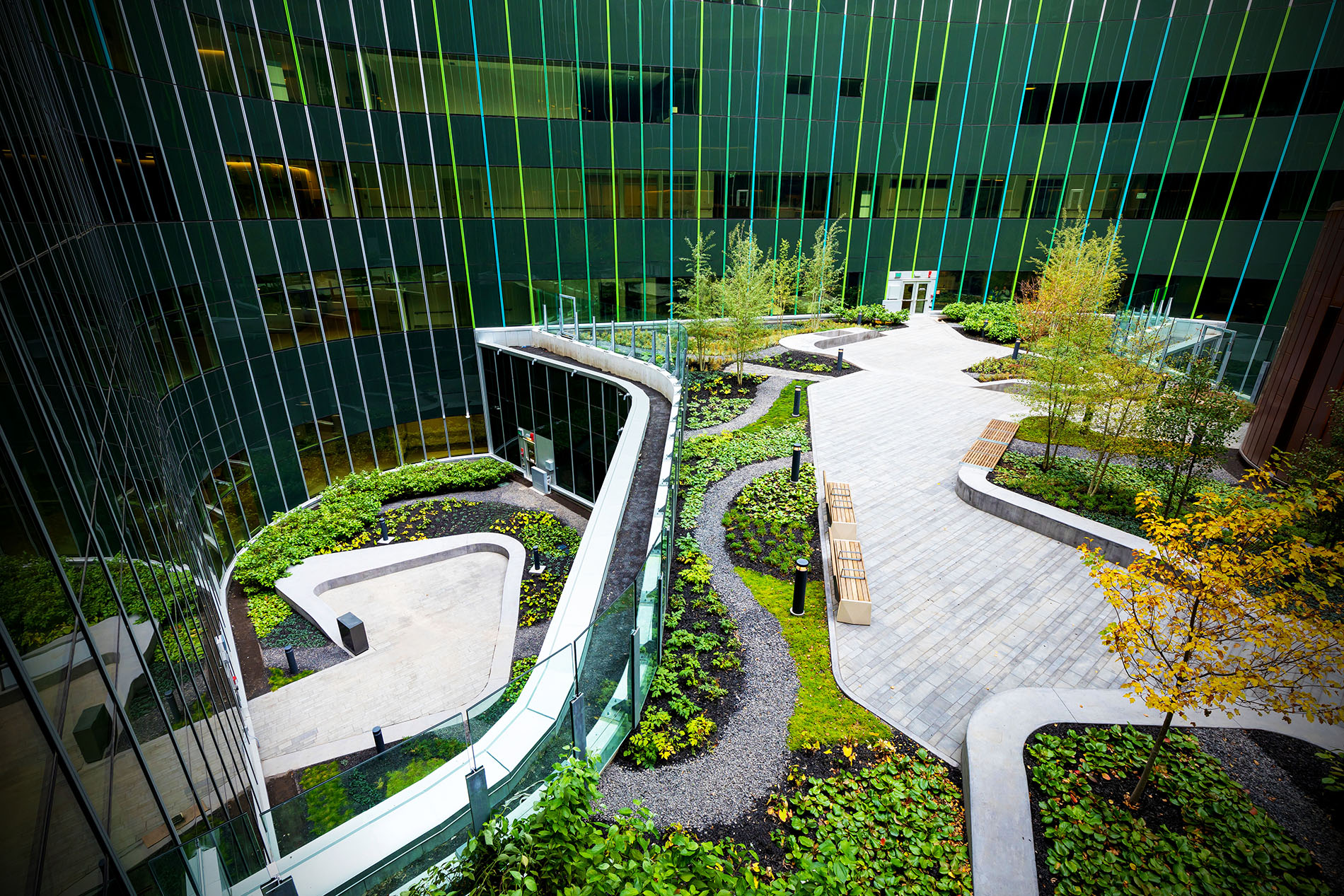 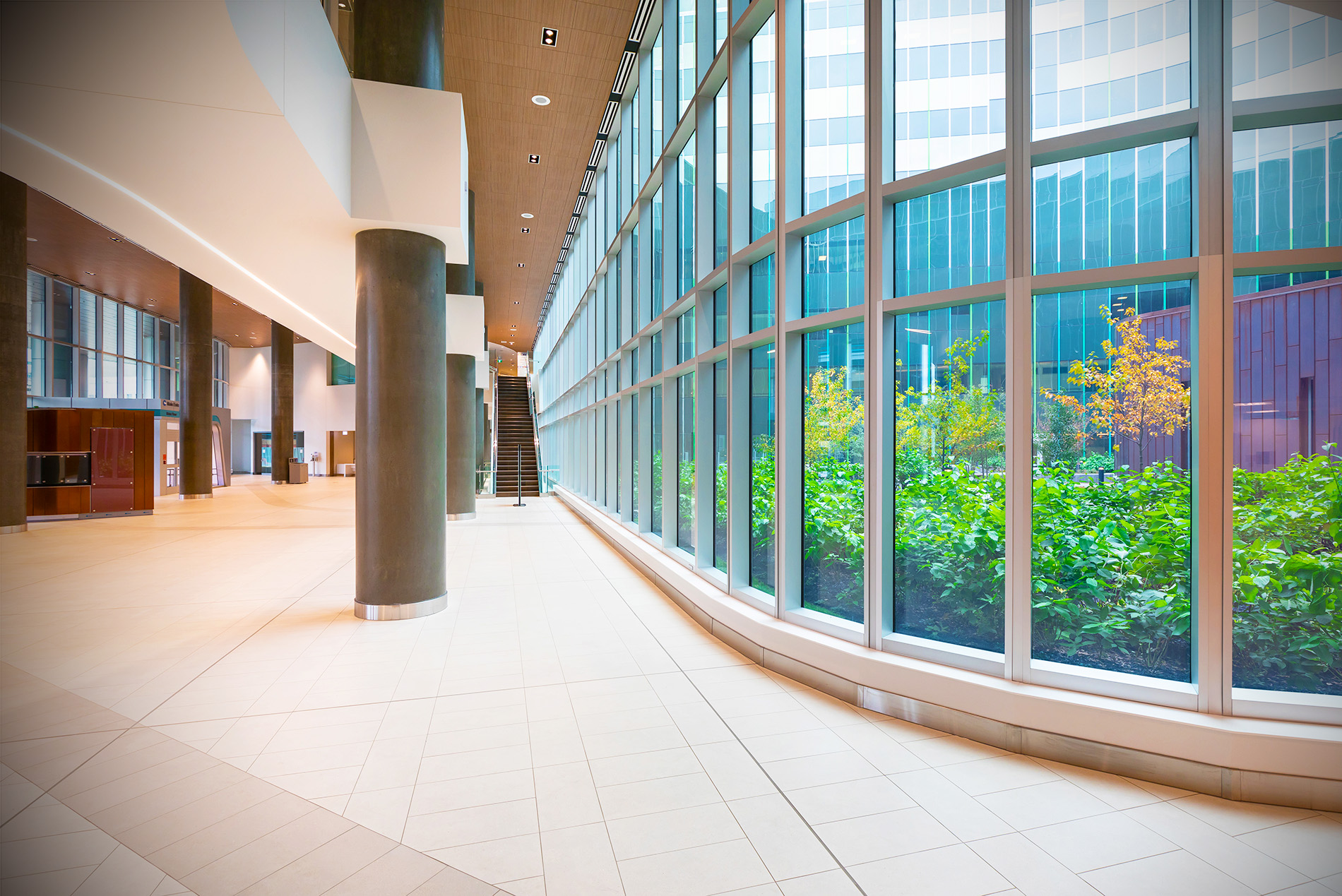 12
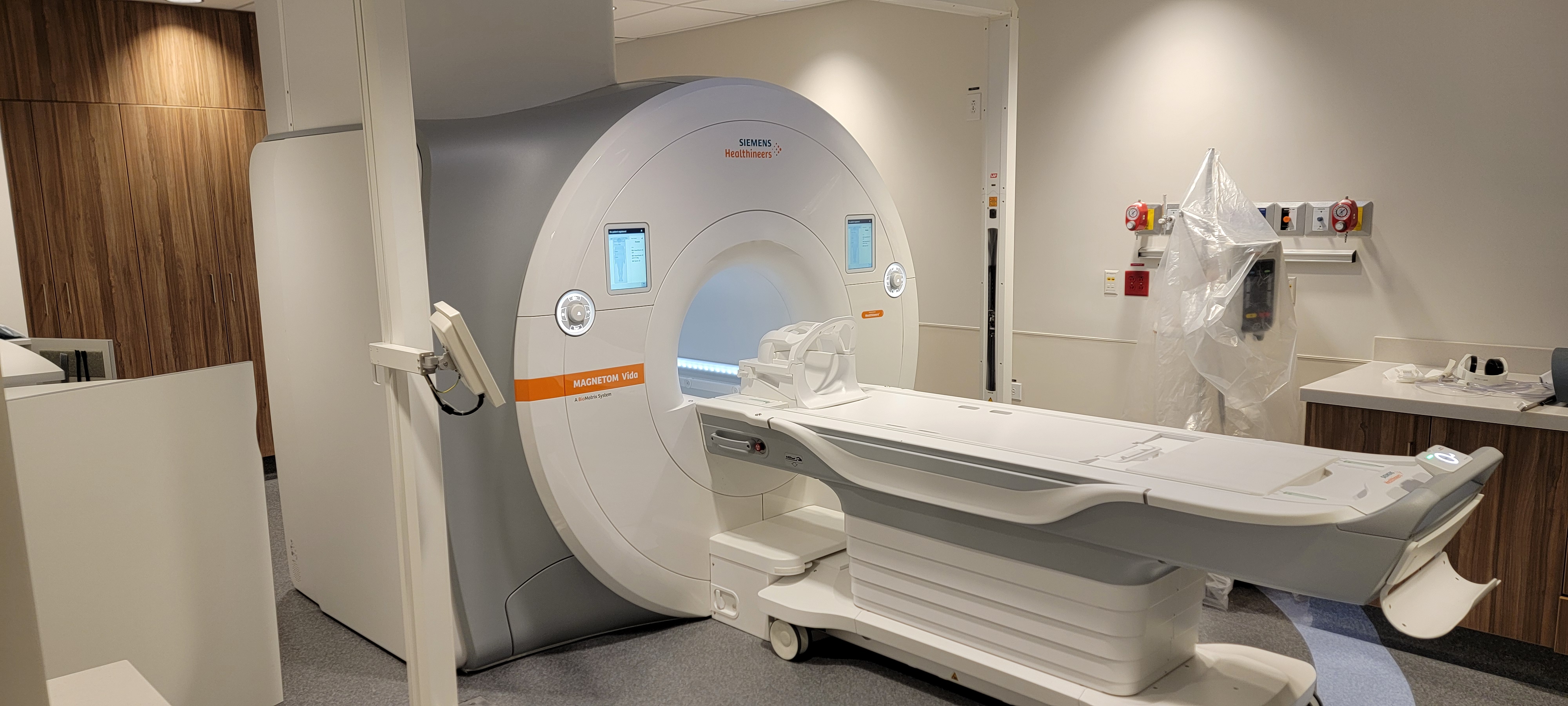 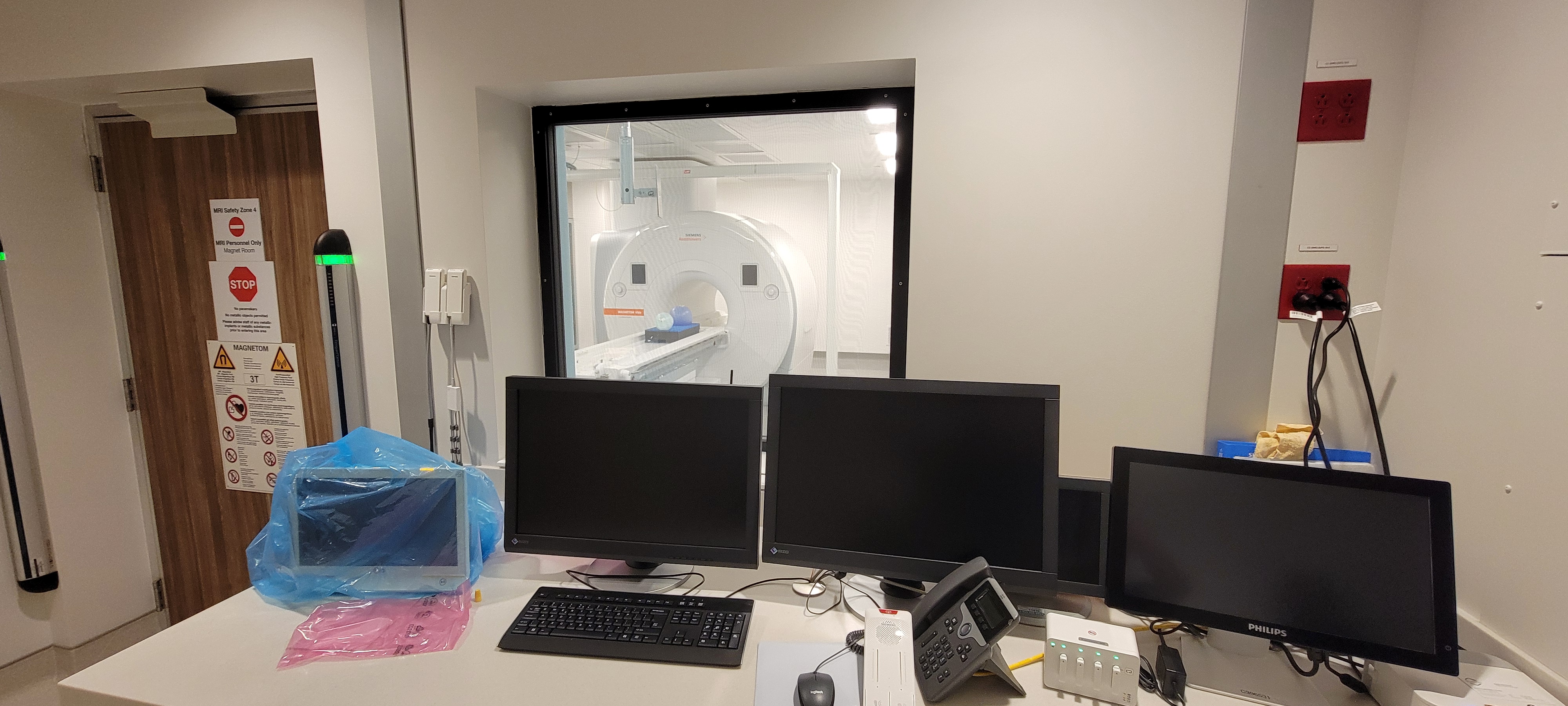 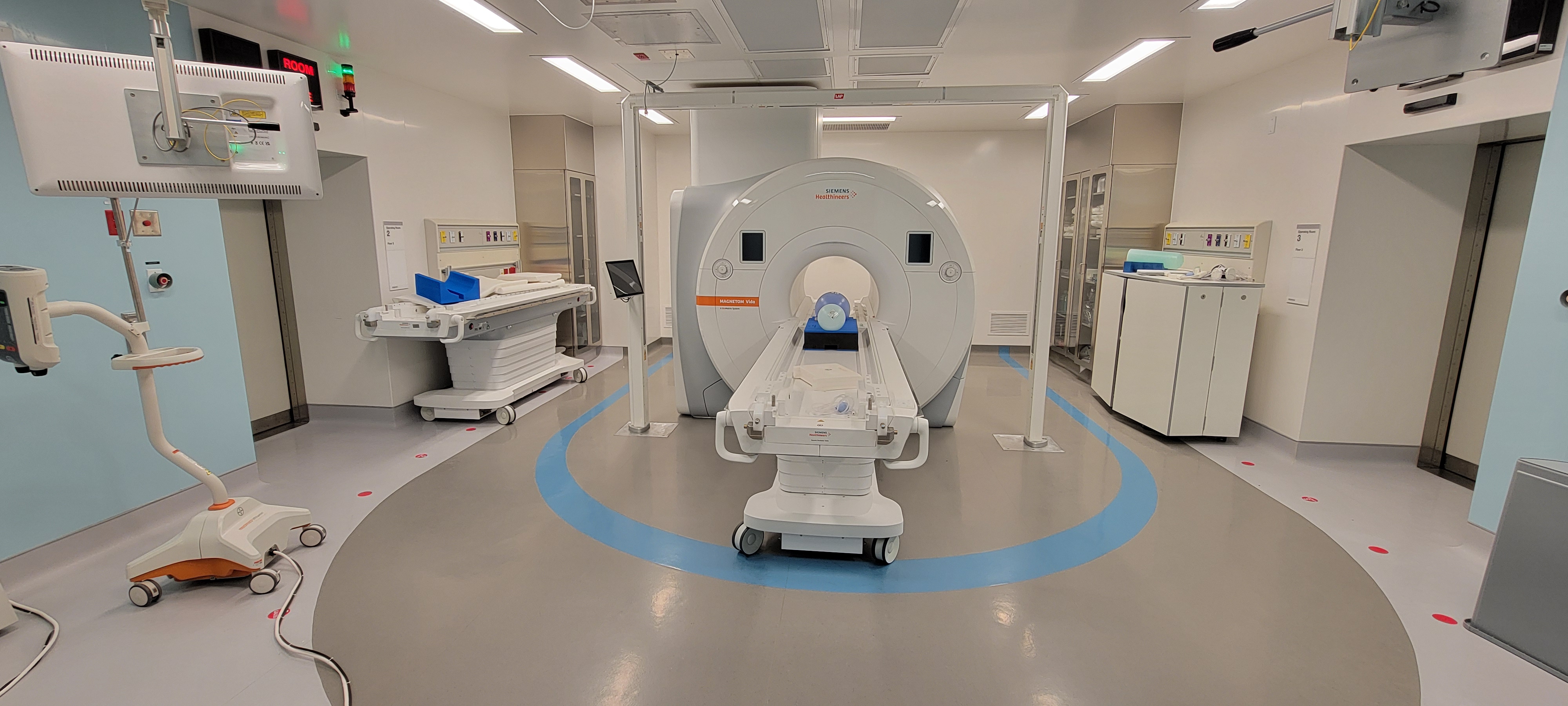 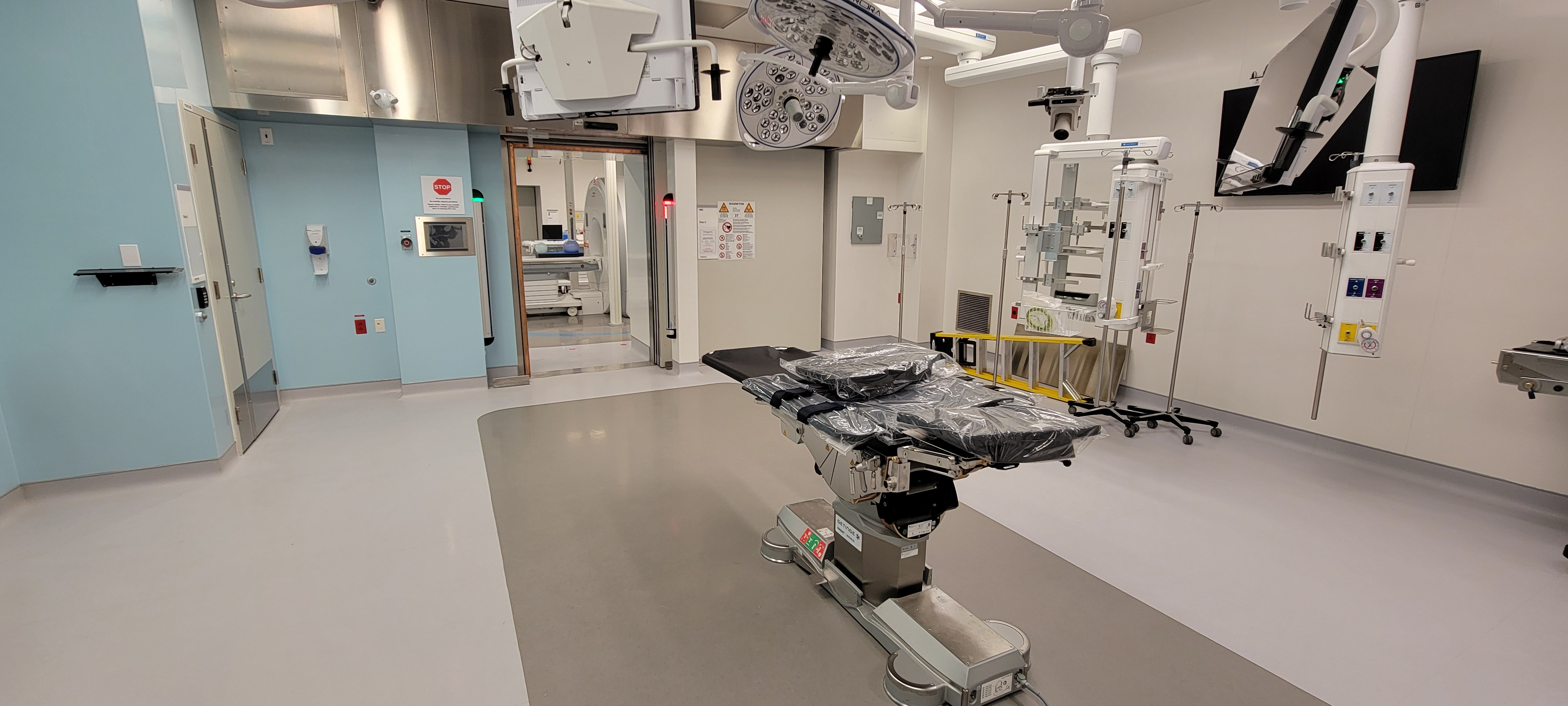 13
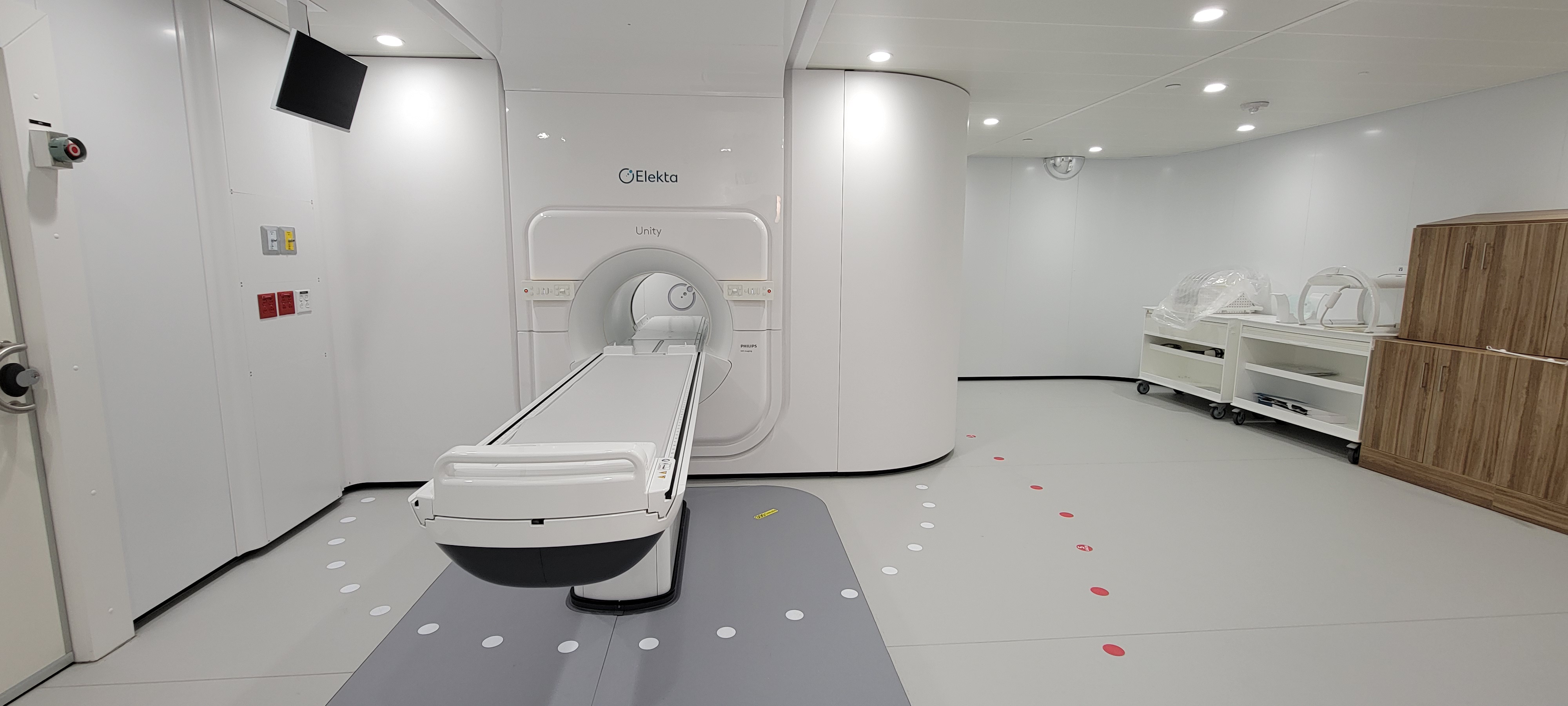 14
Questions?jordan.stosky@ahs.canatalie.logie@ahs.camelissa.watkins2@ahs.ca
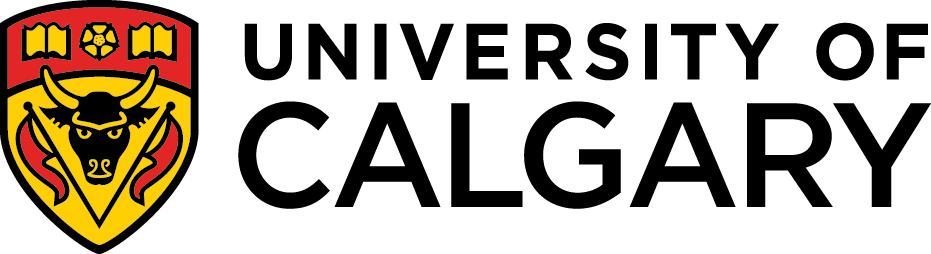 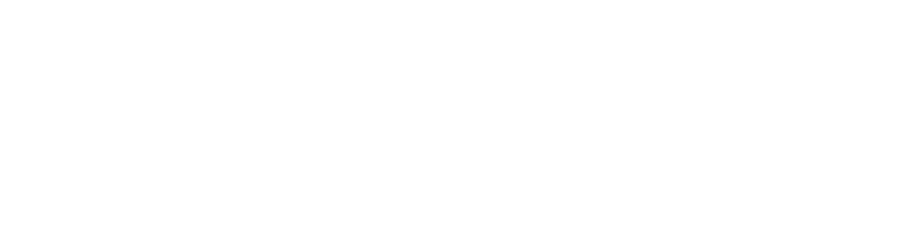